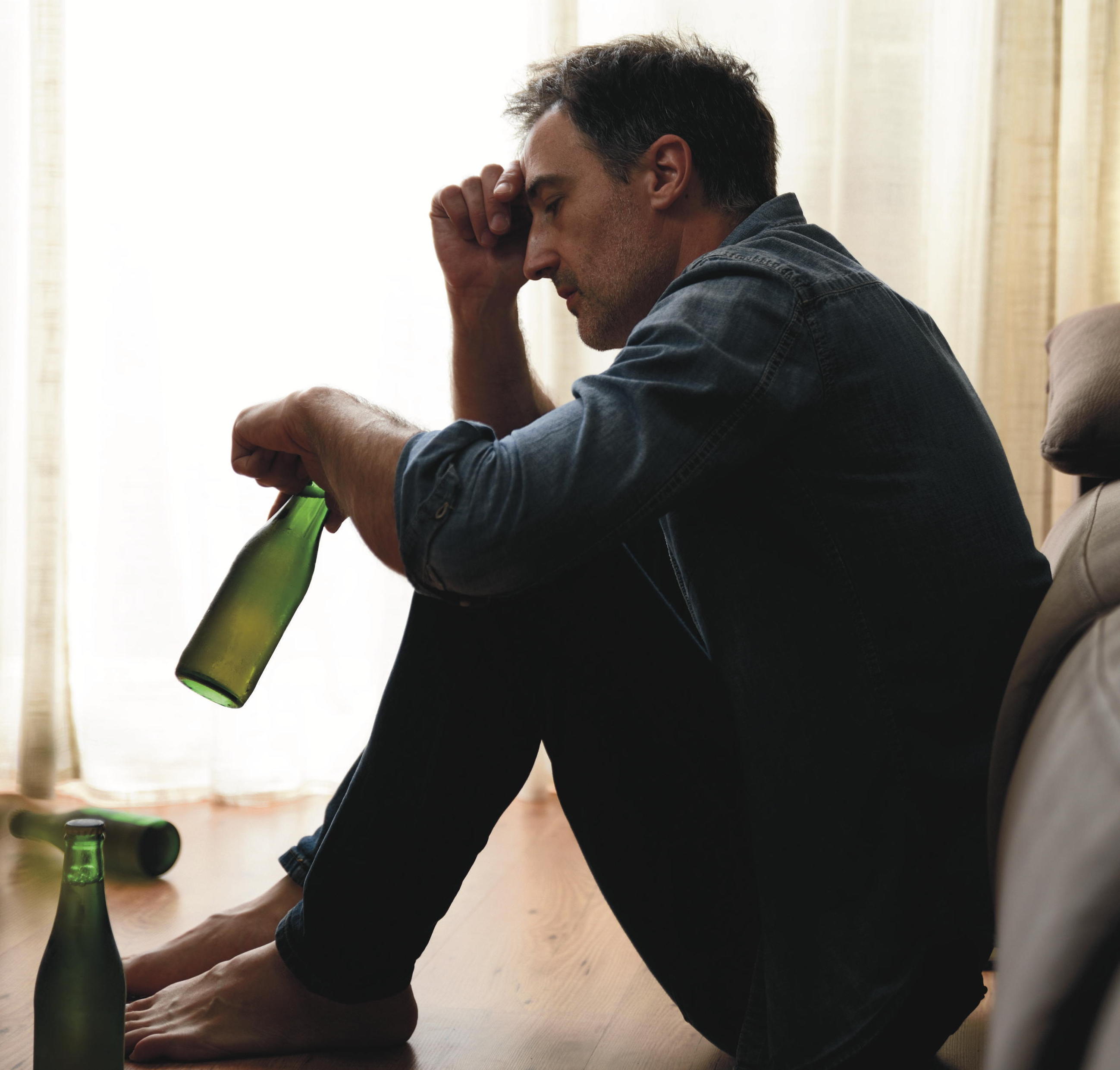 If alcohol or drugs are becoming a problem, LifeMatters can help.
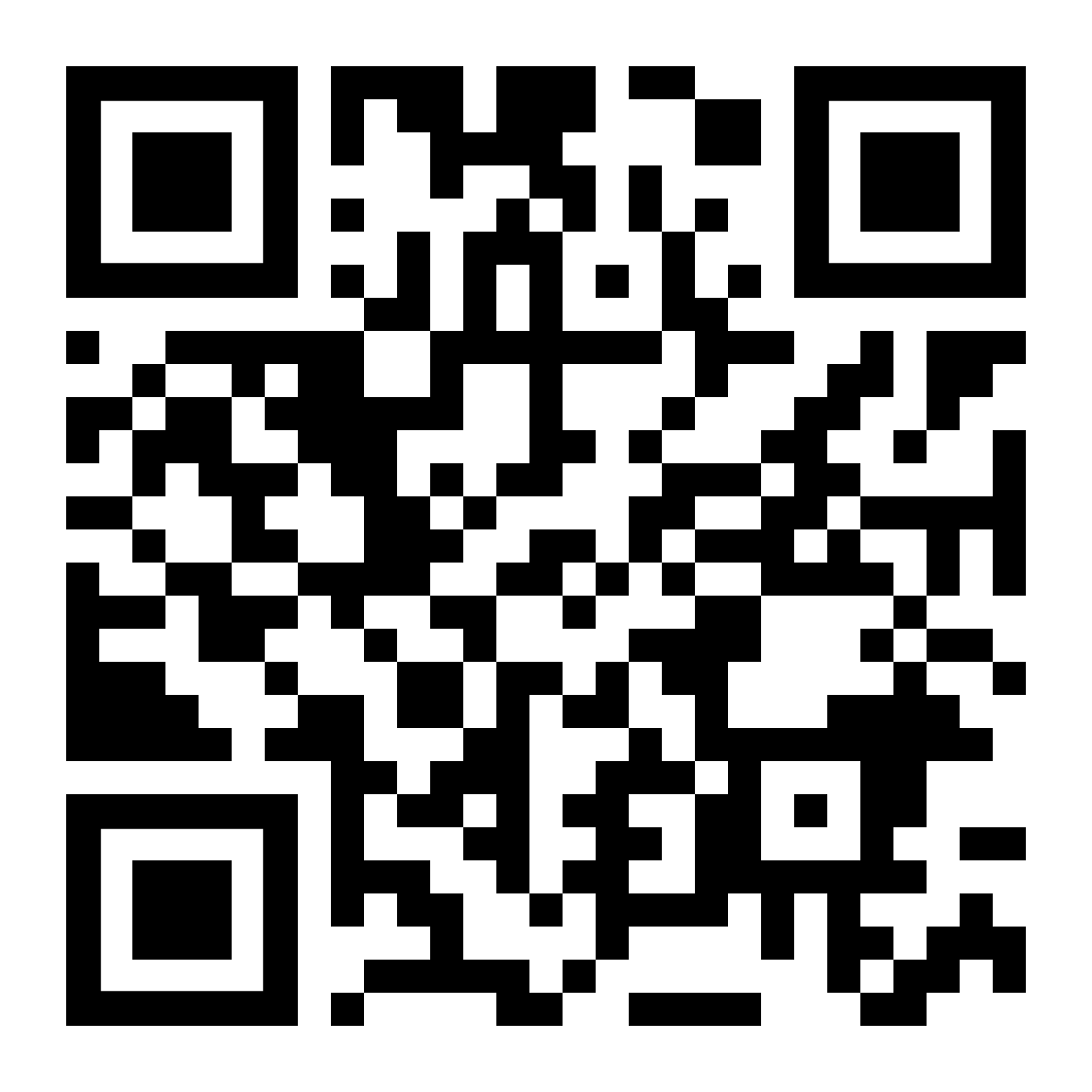 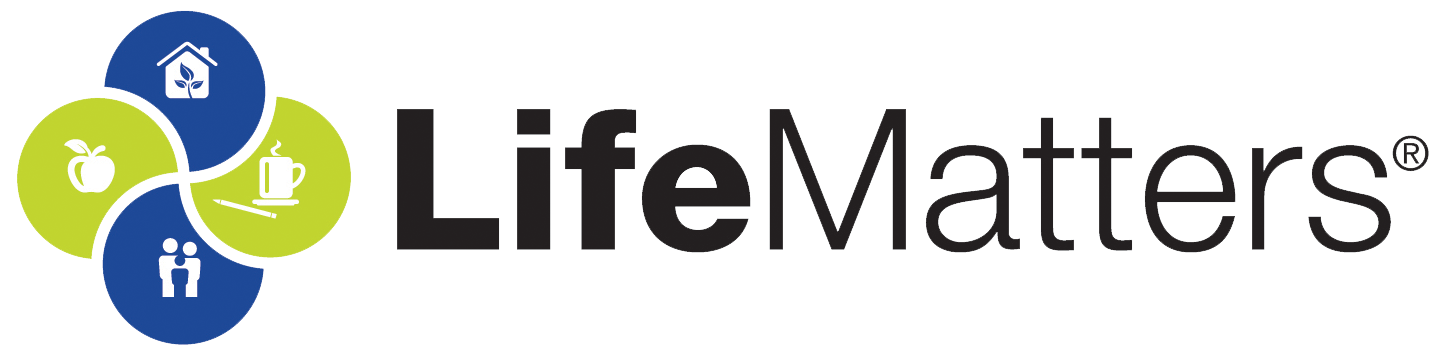 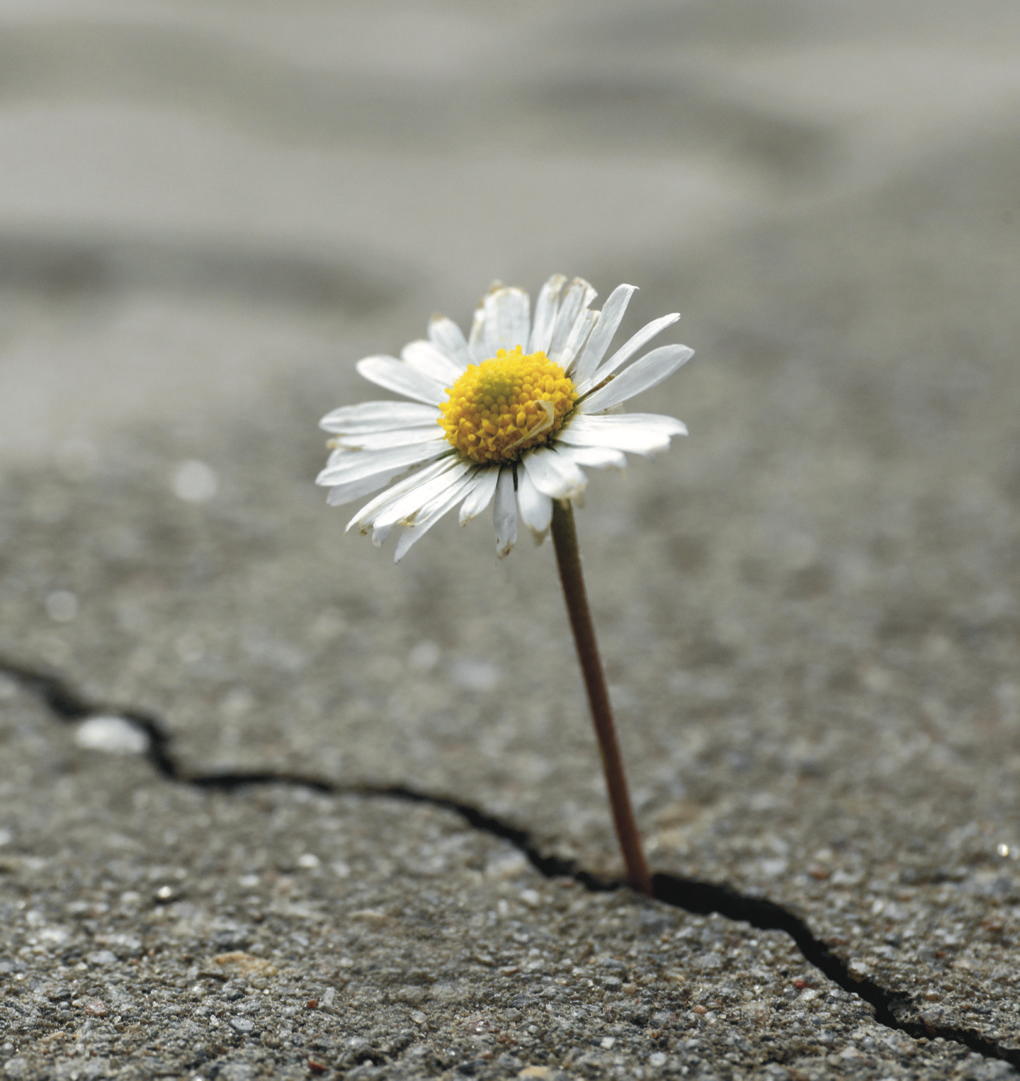 Is it time to rebuild your resilience? 
LifeMatters can help.
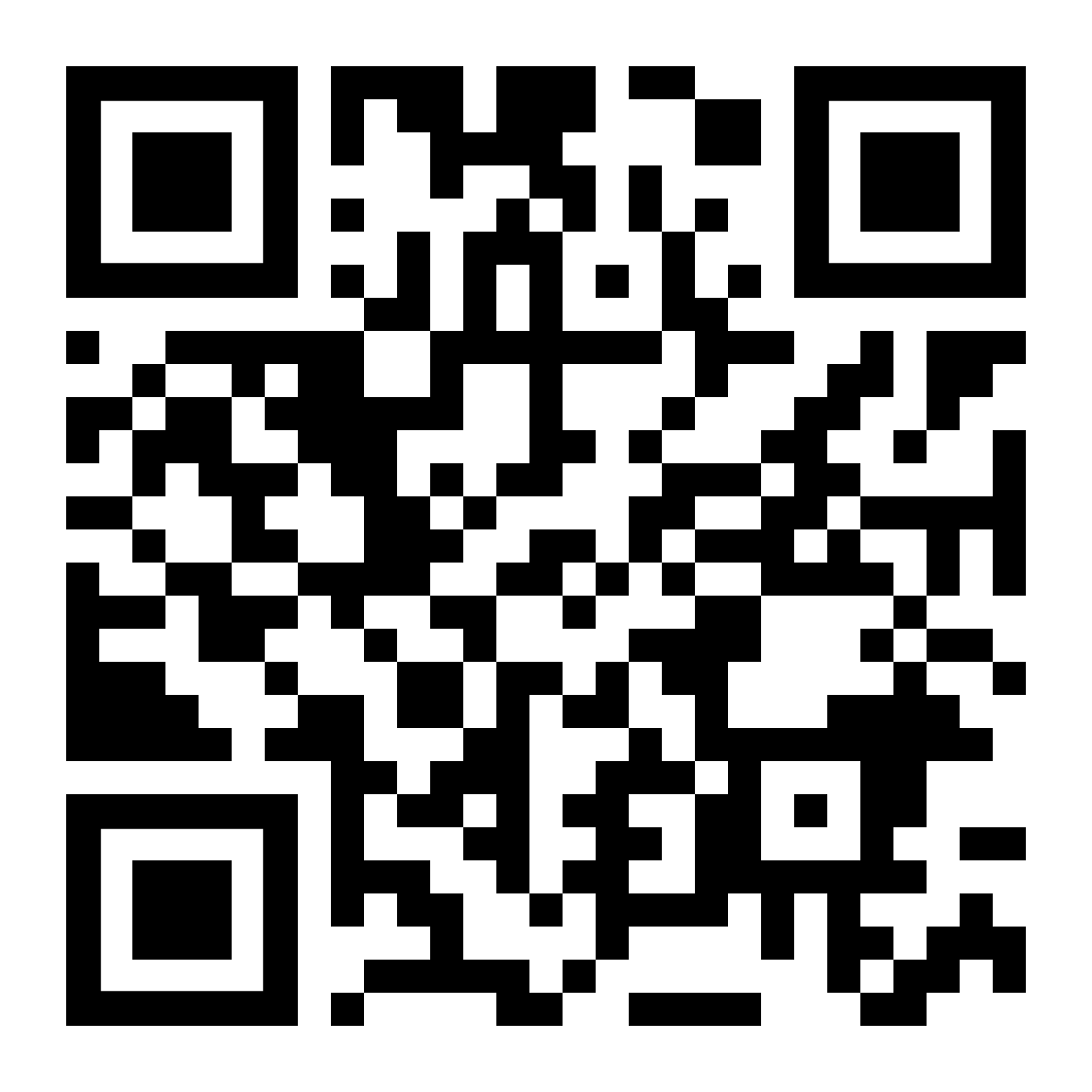 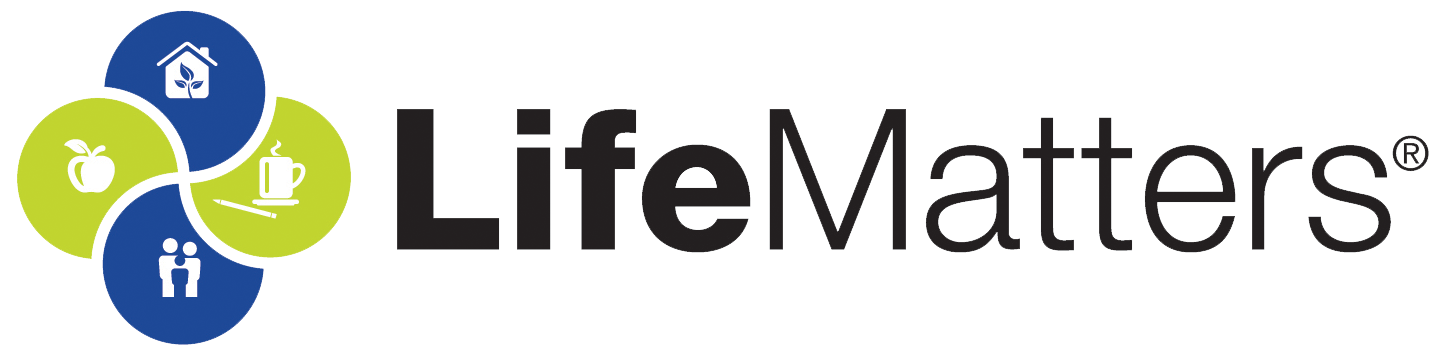 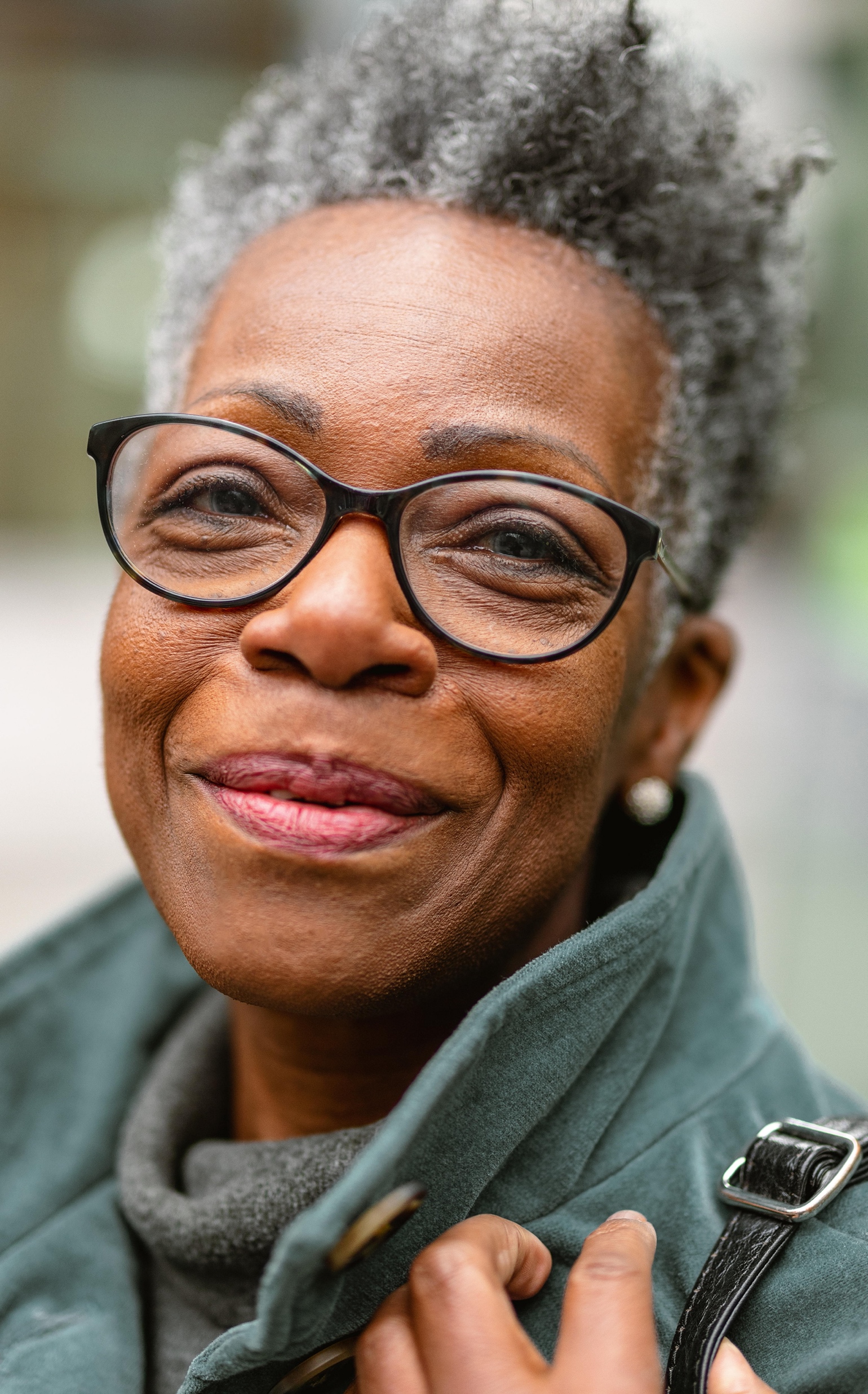 April Webinar
Title: Reinventing Retirement
Available in April on mylifematters.com
Sign up for an email alert
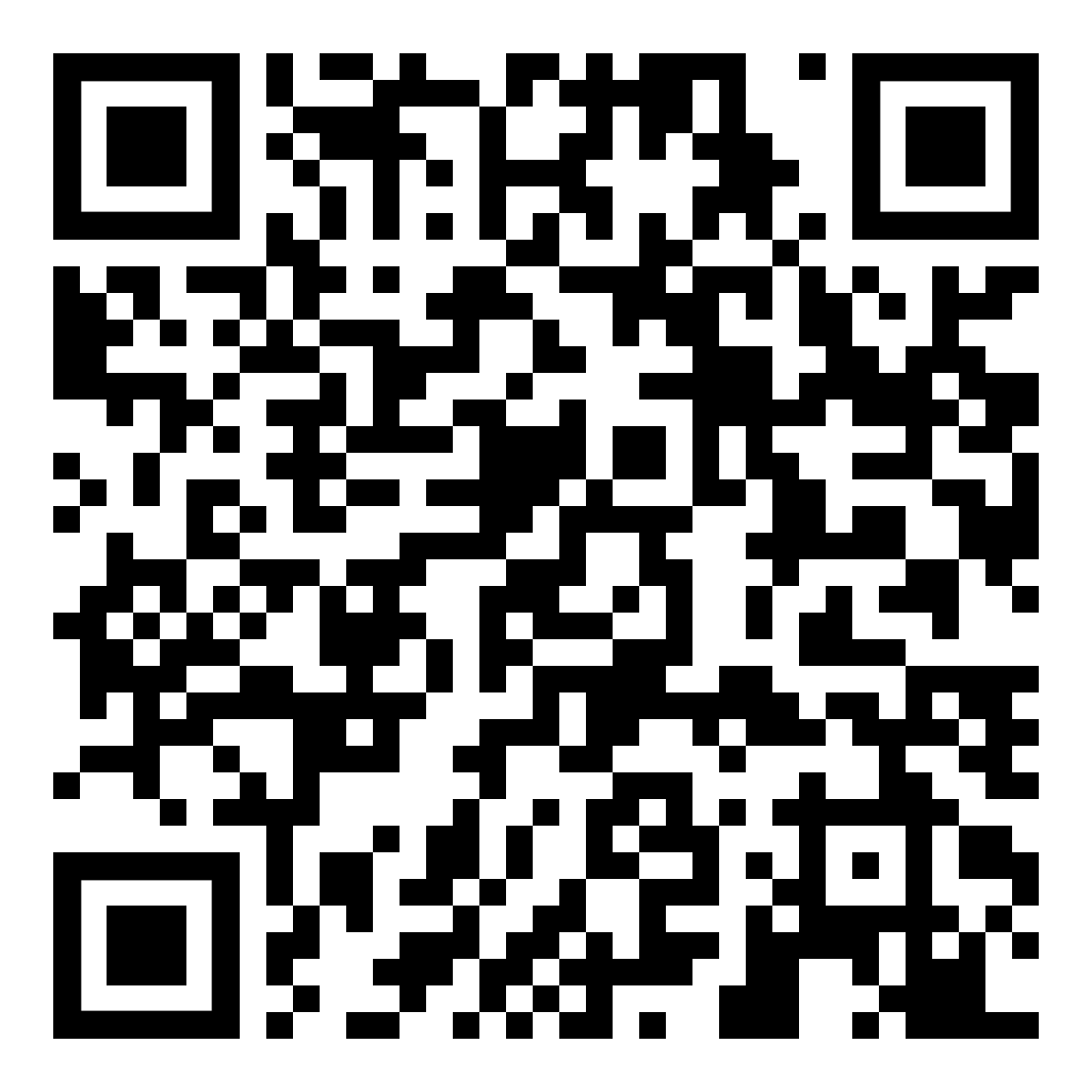 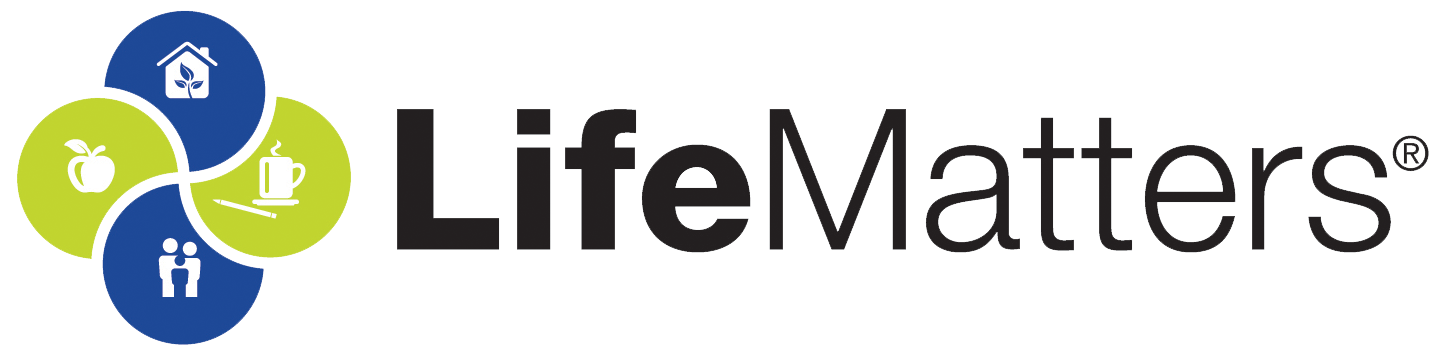 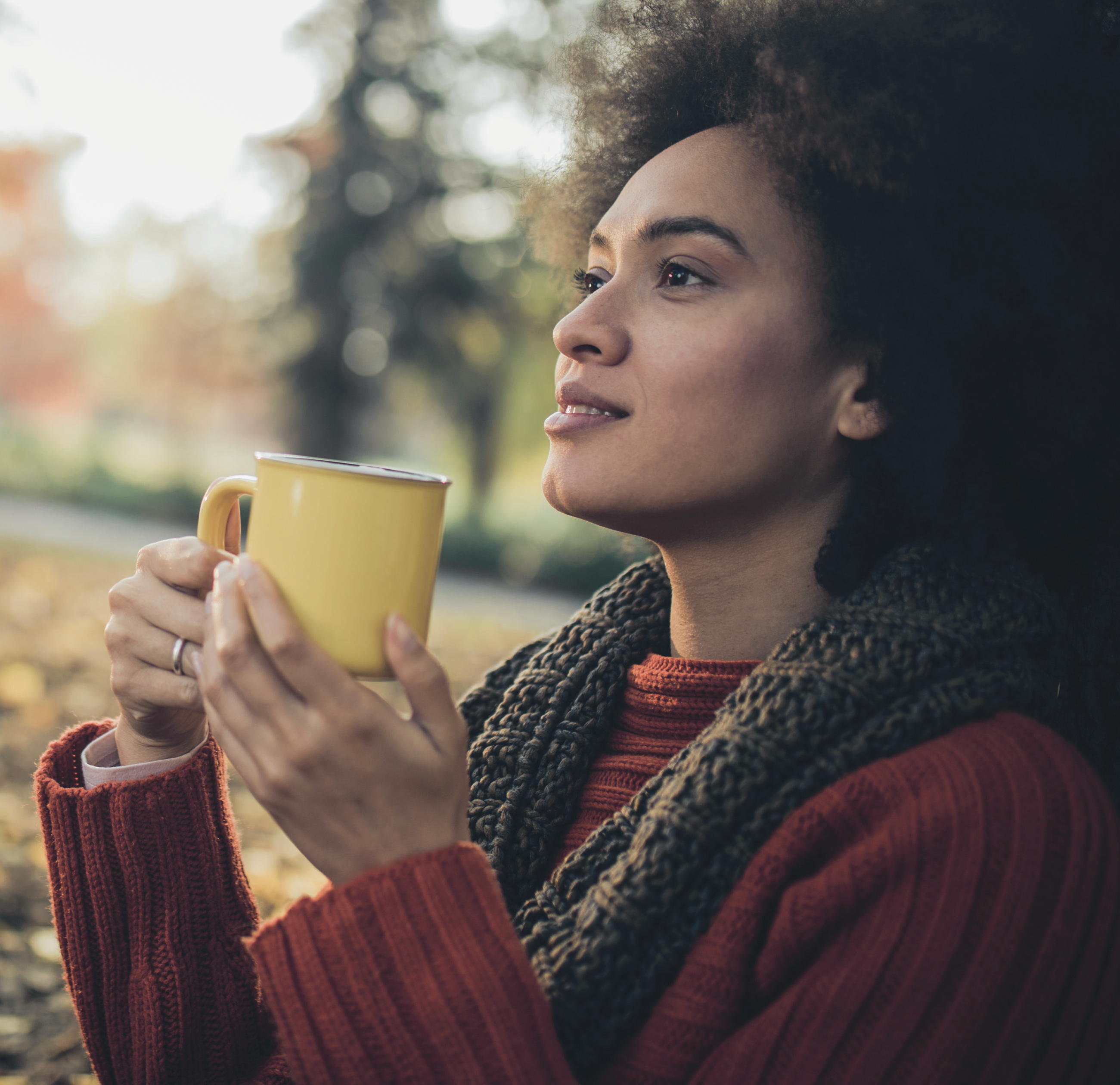 April Support Session
Daily Practices to Manage Stress and Build Resilience
April 8, 1 p.m. EDT
Session Password: K3Uc43fCHG3
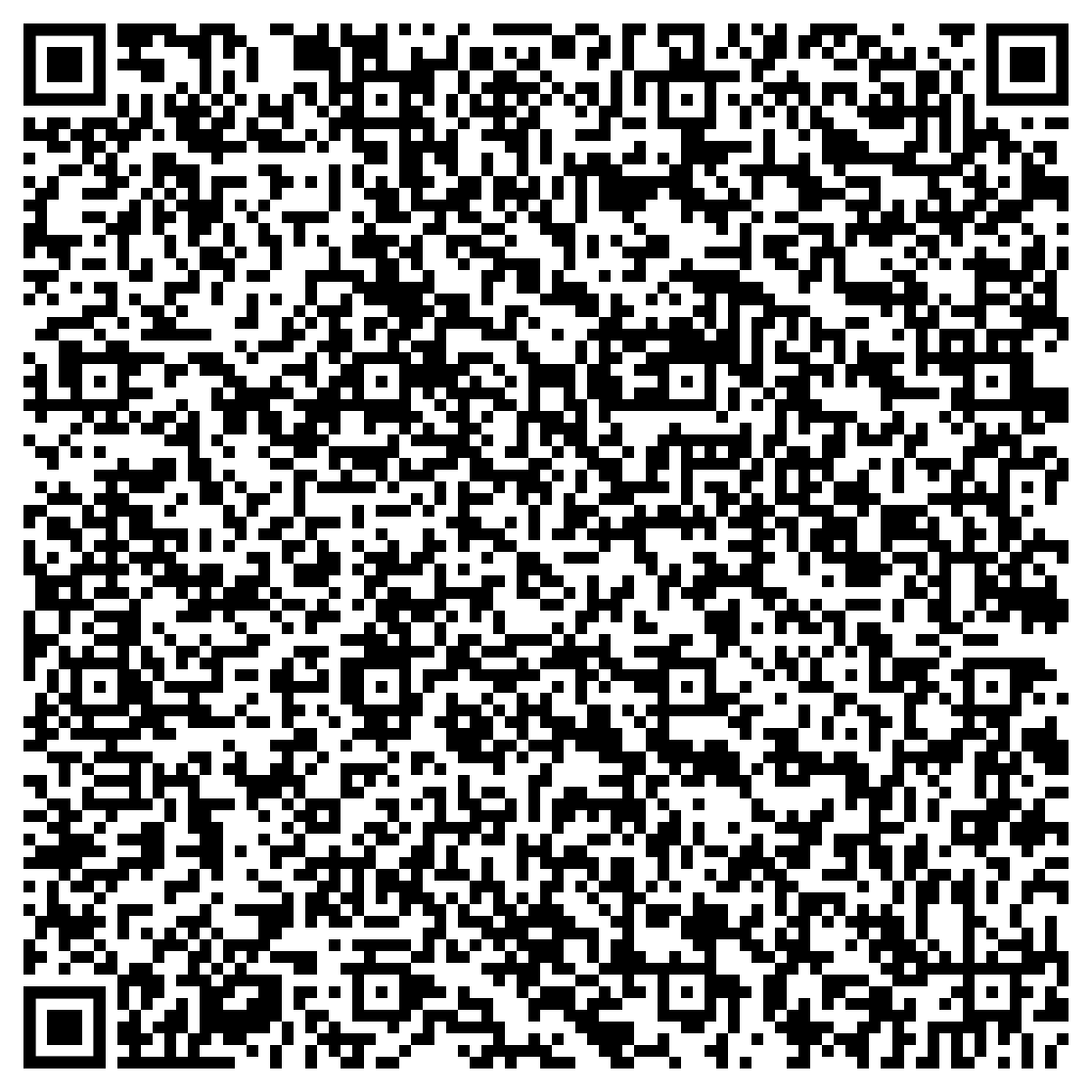 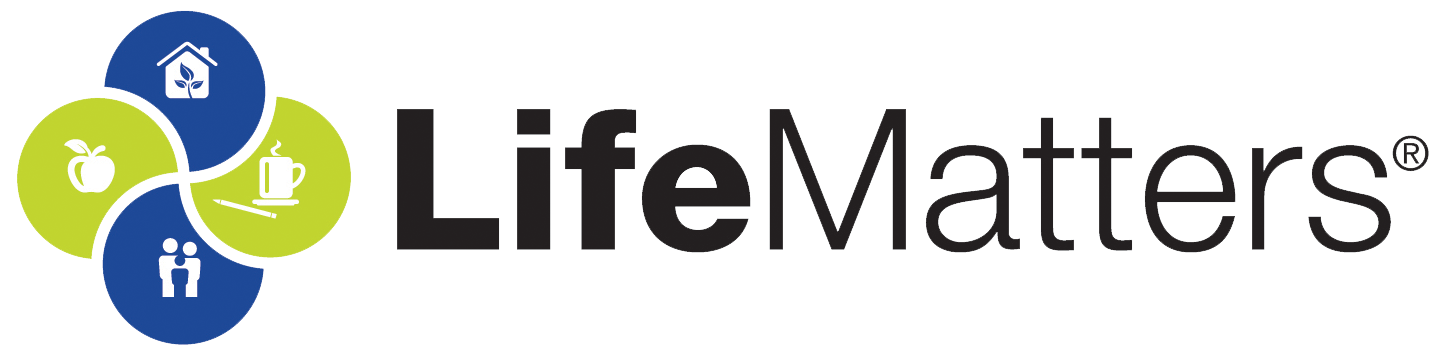